Физиологическая сказка про Дофамин
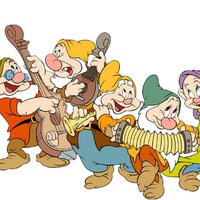 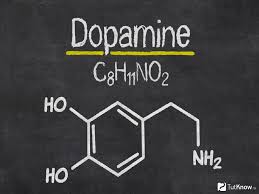 Царство Организм
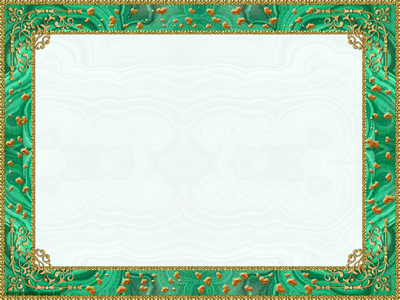 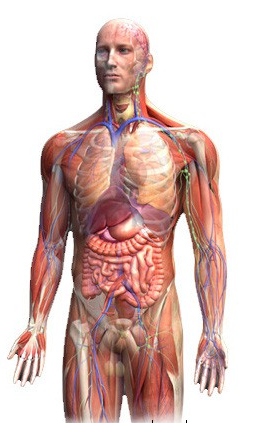 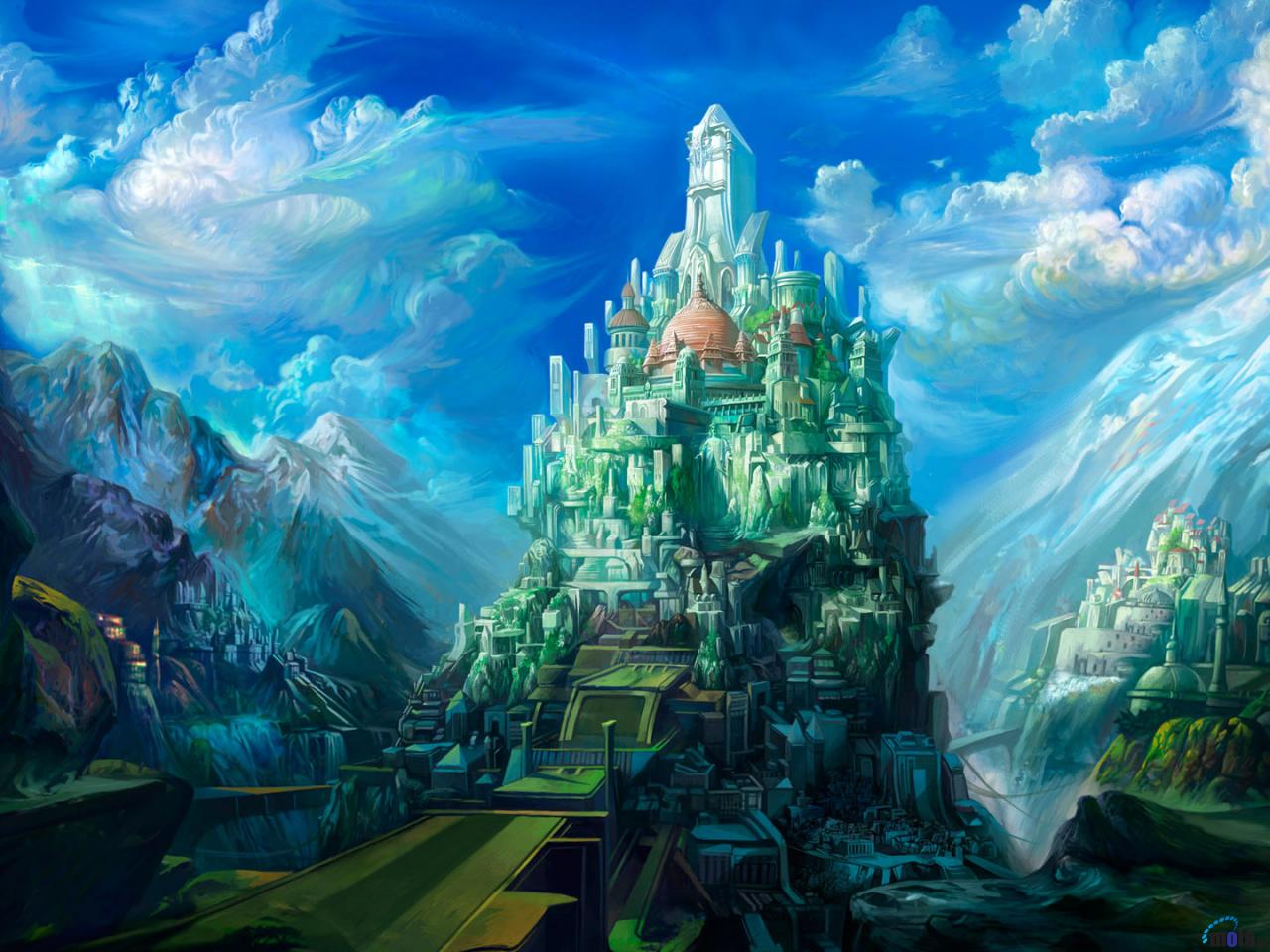 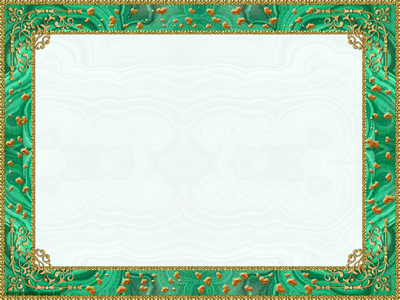 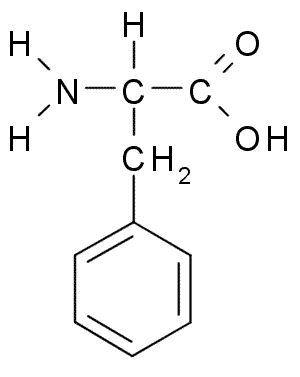 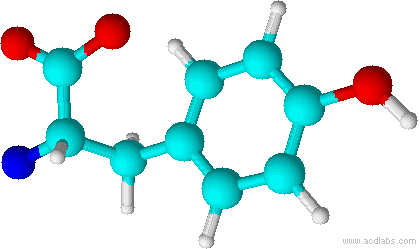 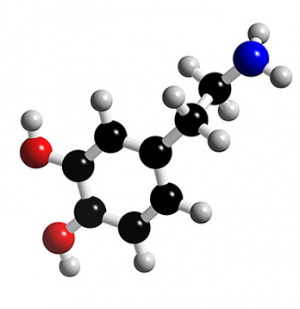 Работа дофамина:
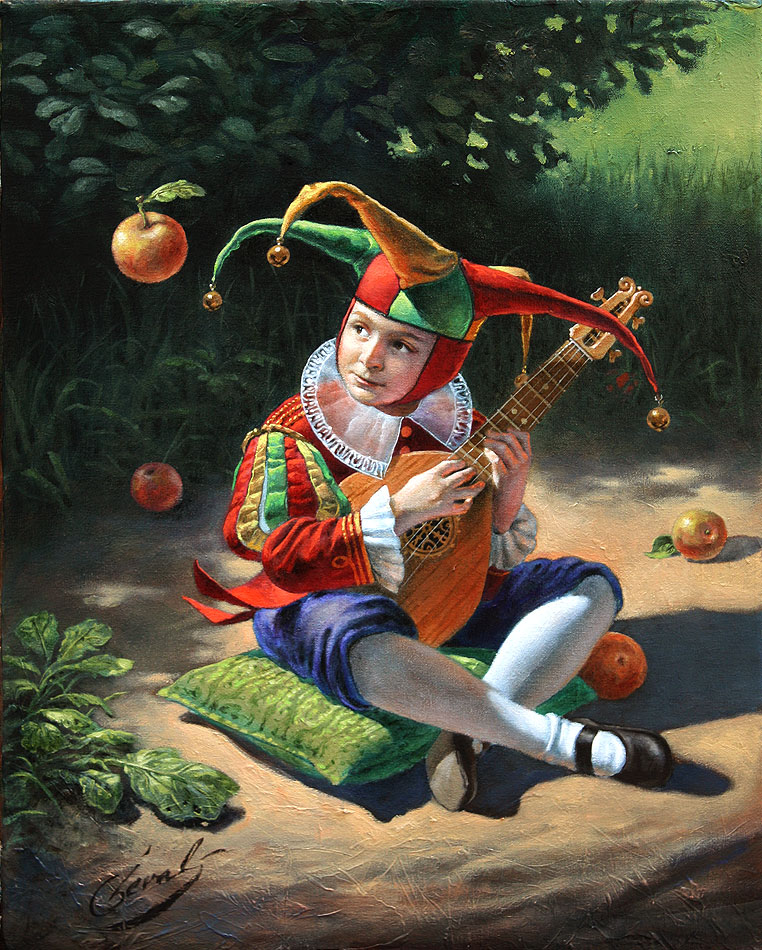 1)Мезокортикальная
2)Мезолимбическая
3)Нигростриарная
Дом у Дофамина
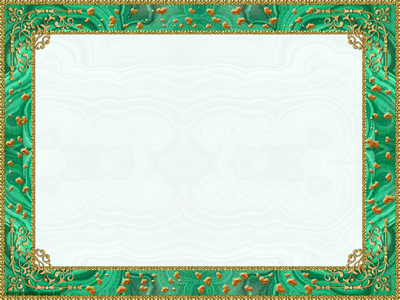 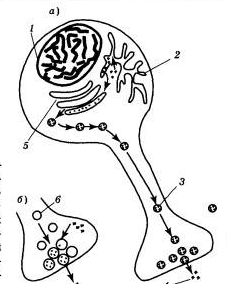 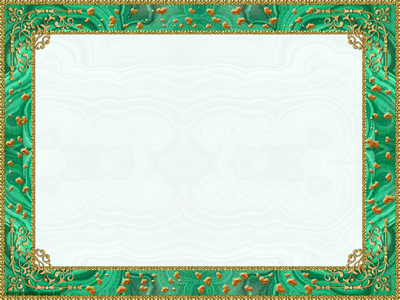 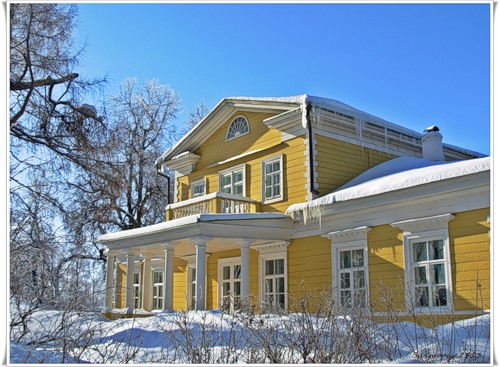 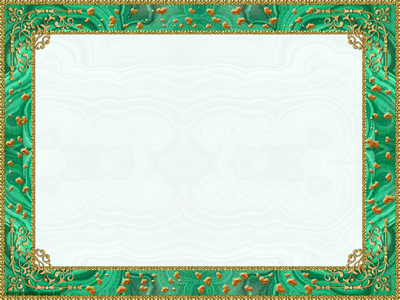 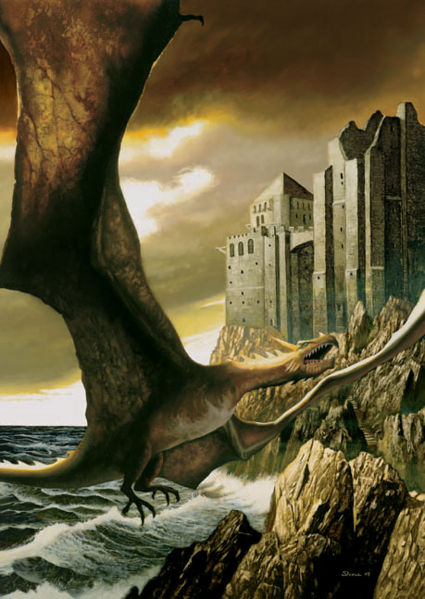 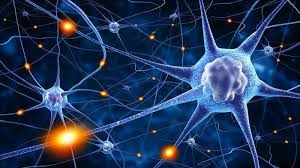 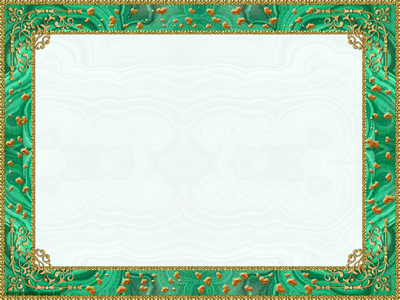 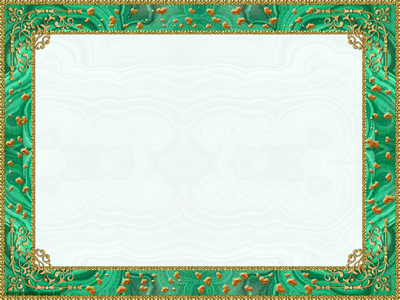 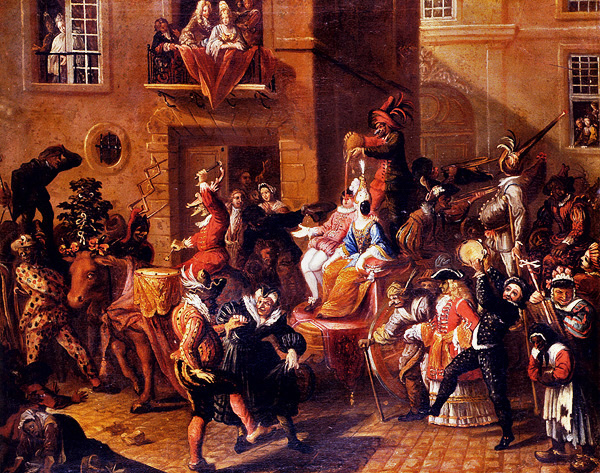 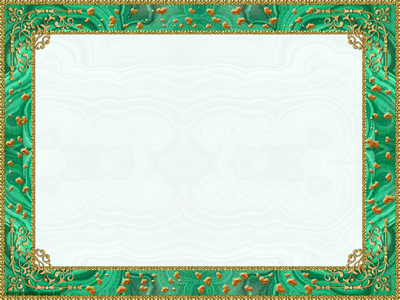 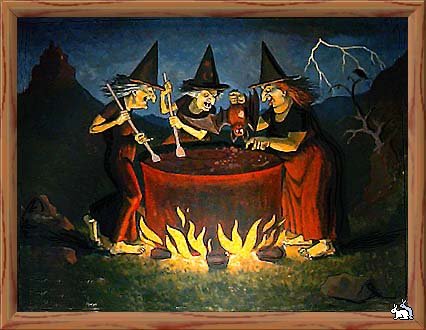 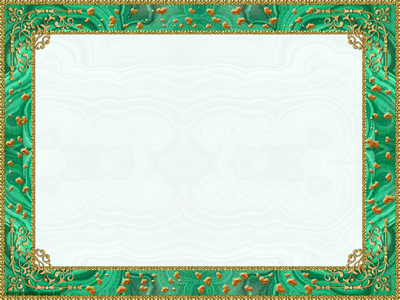 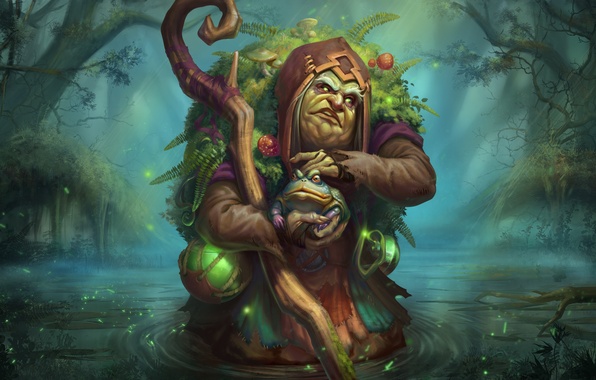 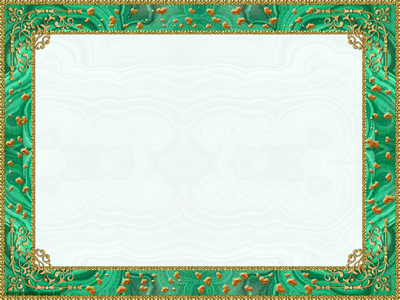 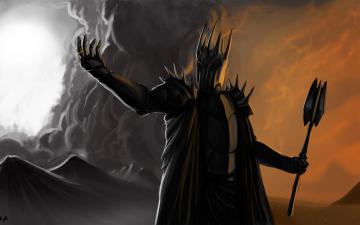 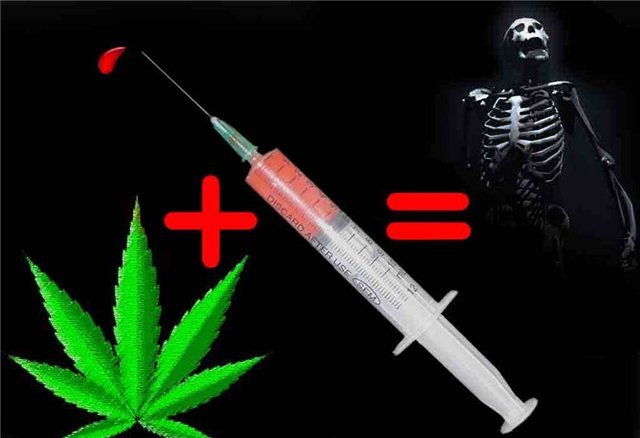 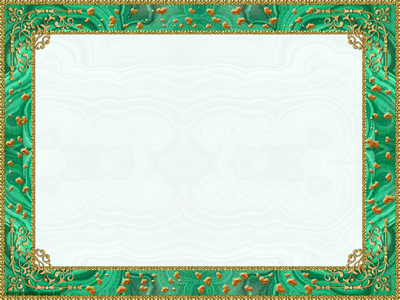 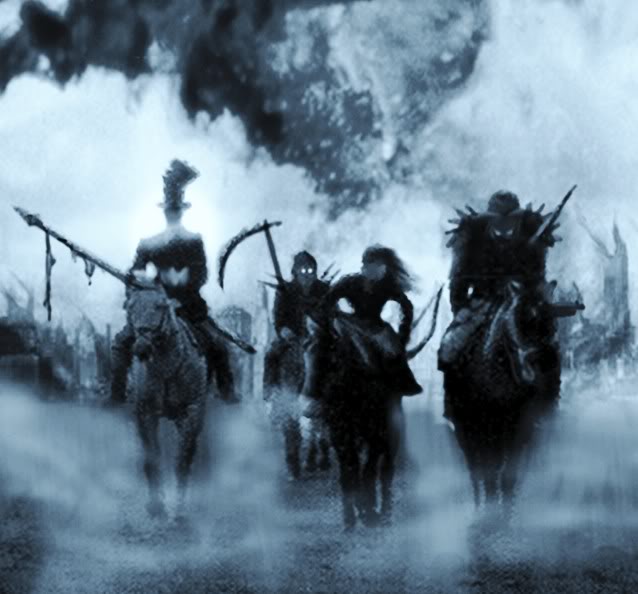 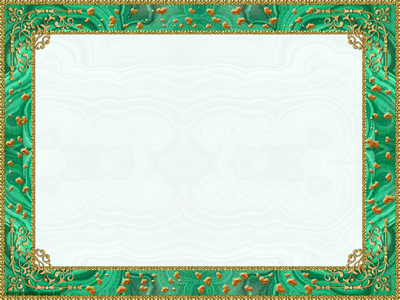 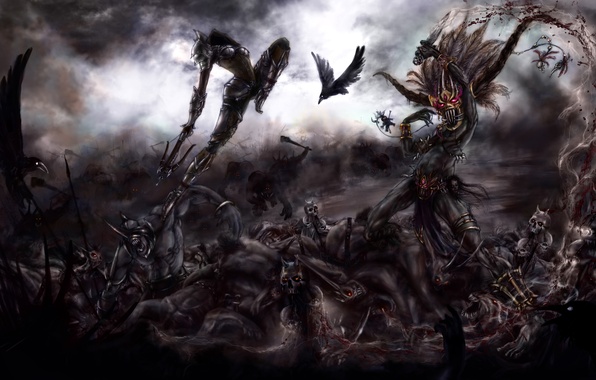 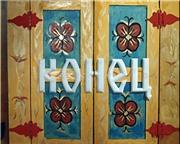